Чтение слогов с изученными буквами
Учитель начальных классов 
Седова Елена Сергеевна
Муа-оота
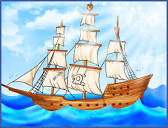 Муа-окотуа
Х х
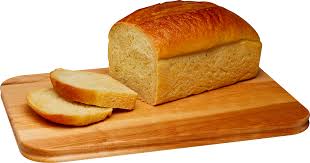 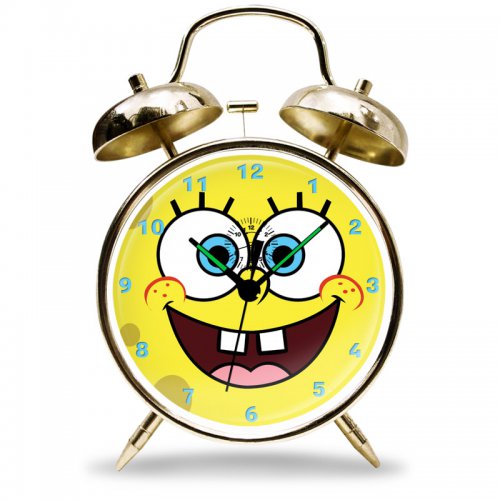 Му_а – цокоту_а
Муха-цокотуха
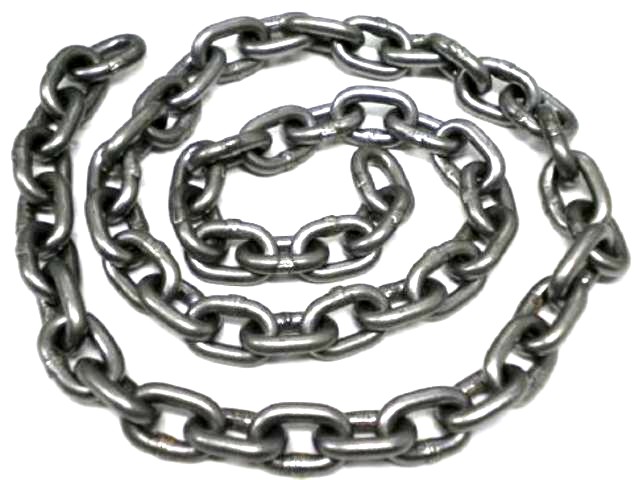 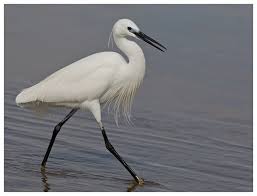 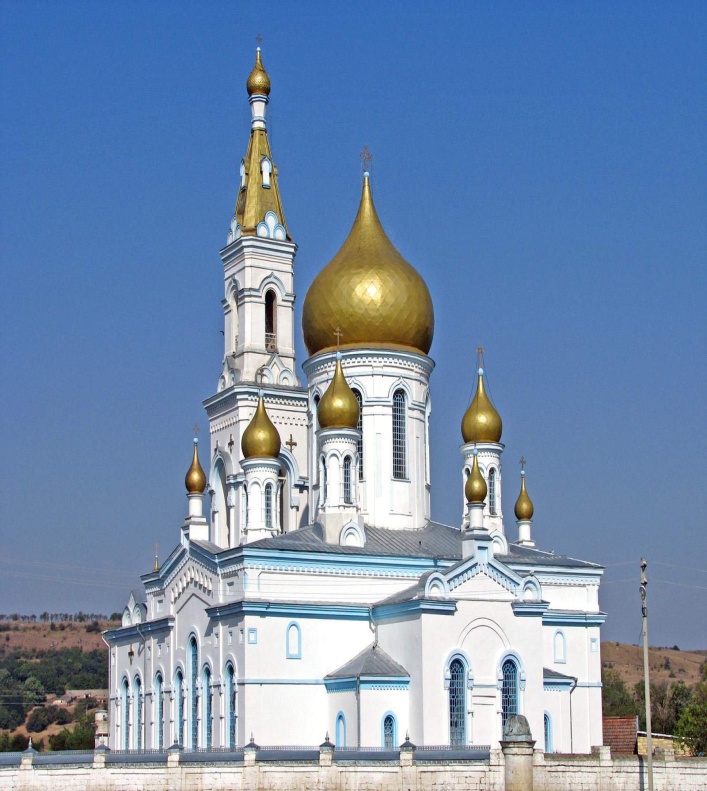 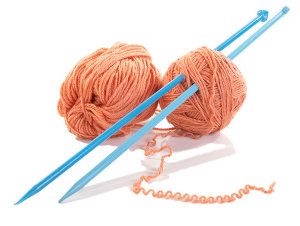 Ц ц
шао
МУКА-ХОХОТУКА
шао
МУКА-ХОХОТУКА
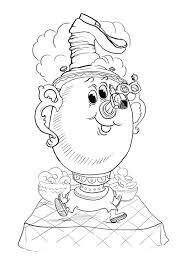 Ххцц